The Great Biology Pubish Quiz
Amino Acids
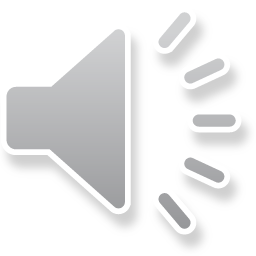 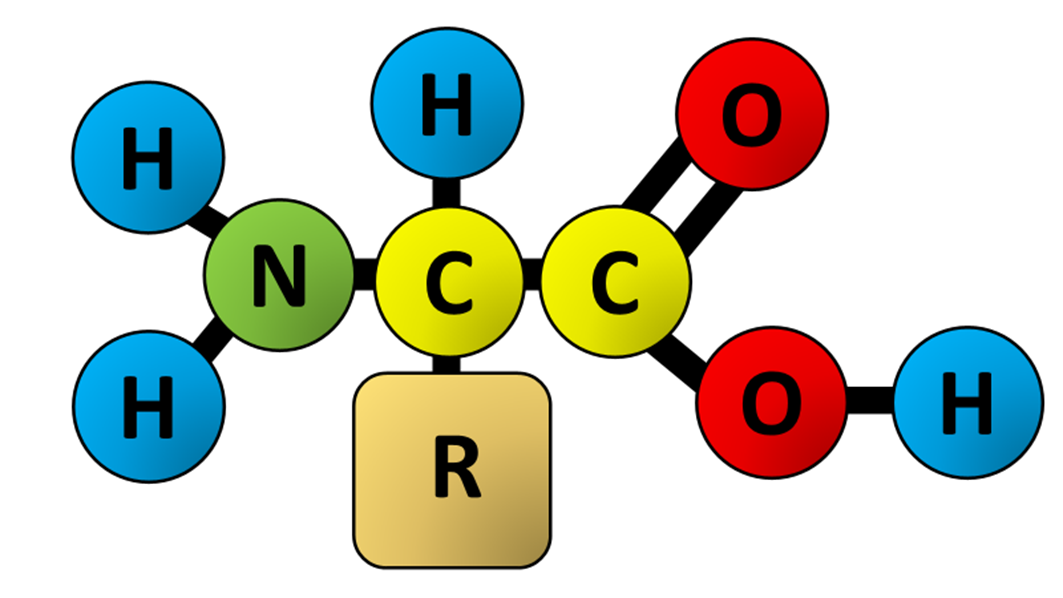 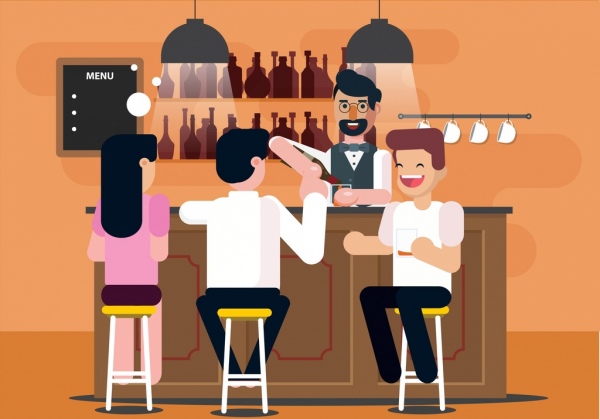 The Great Biology Pubish Quiz
Amino Acids
What are the building blocks of proteins?
Amino
A
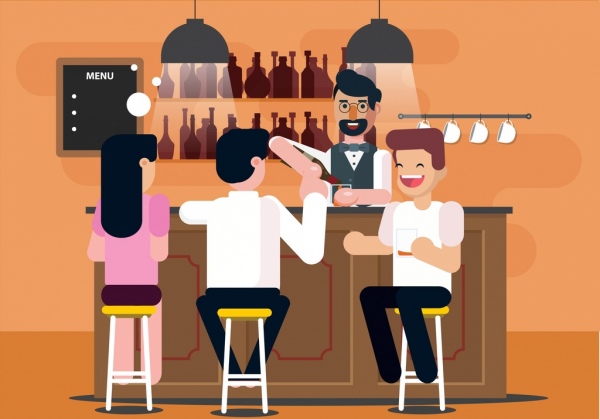 Sugars
B
Amino acids
C
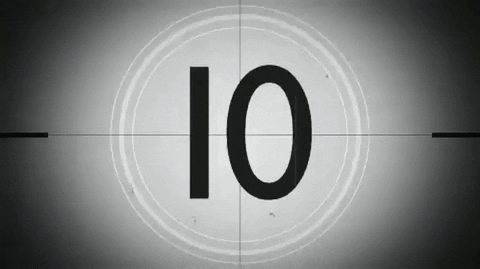 Lipids
D
The Great Biology Pubish Quiz
Amino Acids
What type of bond joins amino acids together?
Hydrogen
A
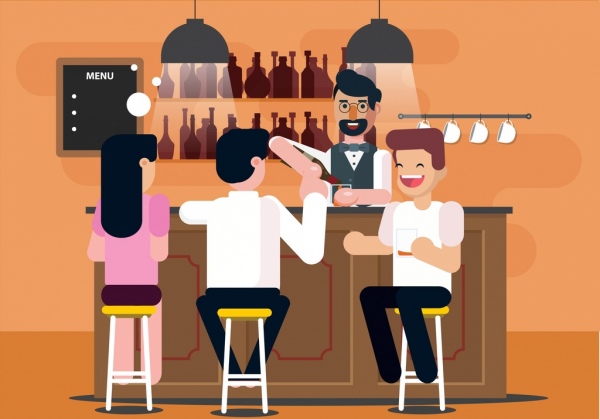 Peptide
B
Ionic
C
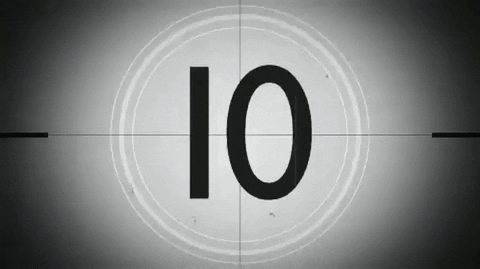 Covalent
D
The Great Biology Pubish Quiz
Amino Acids
How many amino acids are commonly found in proteins?
Ten
A
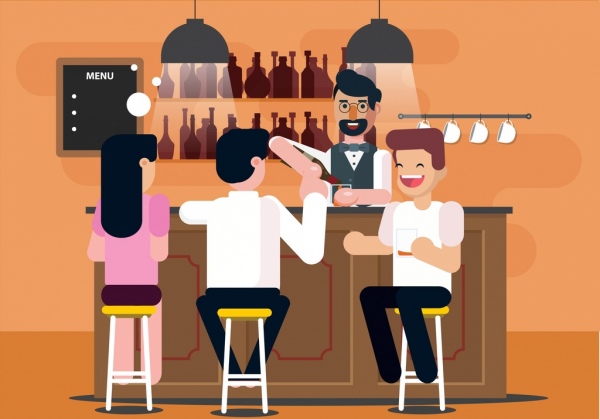 Twenty
B
Thirty
C
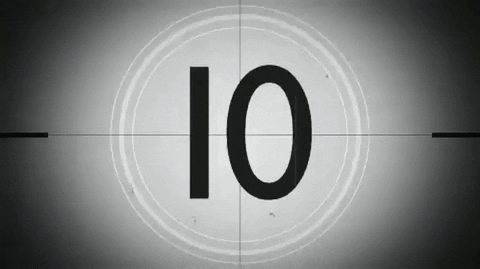 Fifty
D
The Great Biology Pubish Quiz
Amino Acids
What is the variable part of an amino acid called?
Amino
A
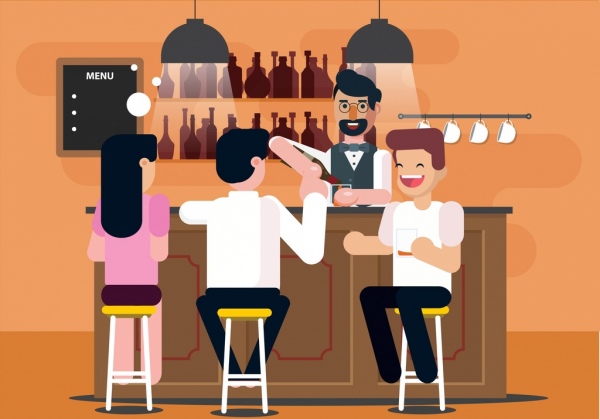 Carboxyl
B
R-group
C
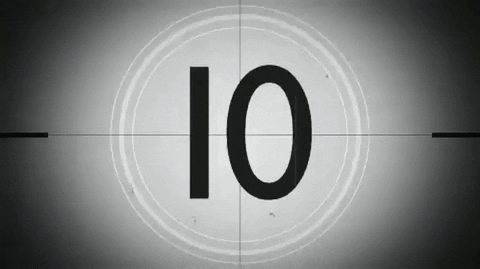 Peptide
D
The Great Biology Pubish Quiz
Amino Acids
Which part of an amino acid contains nitrogen?
R-group
A
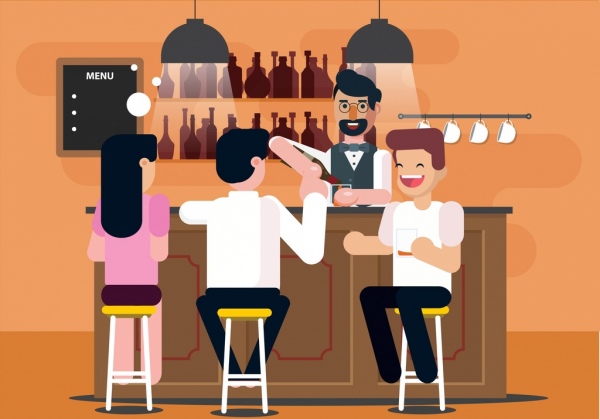 Amino
B
Carboxyl
C
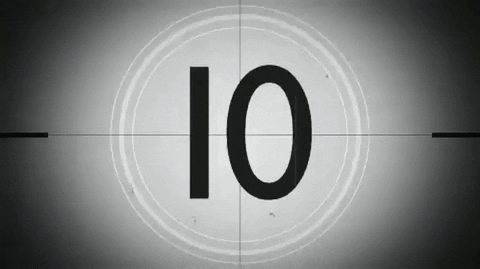 Hydroxyl
D
The Great Biology Pubish Quiz
Amino Acids
What determines the function of a protein?
Sequence
A
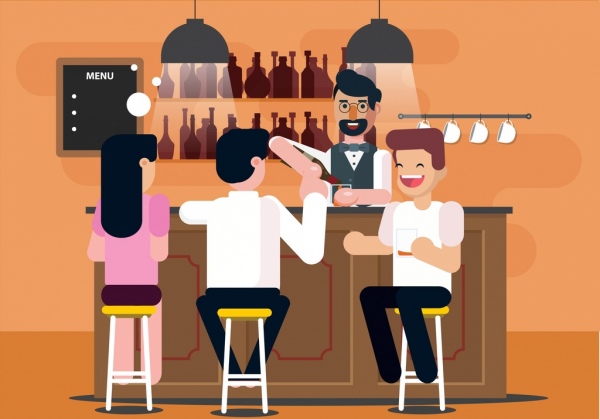 Size
B
Colour
C
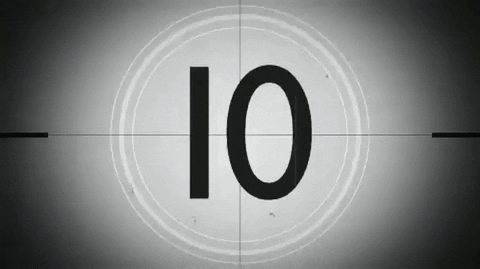 Shape
D
The Great Biology Pubish Quiz
Amino Acids
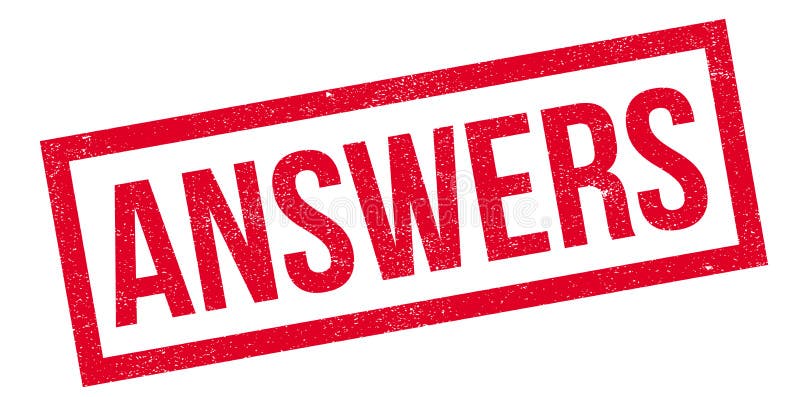 Question 1
C
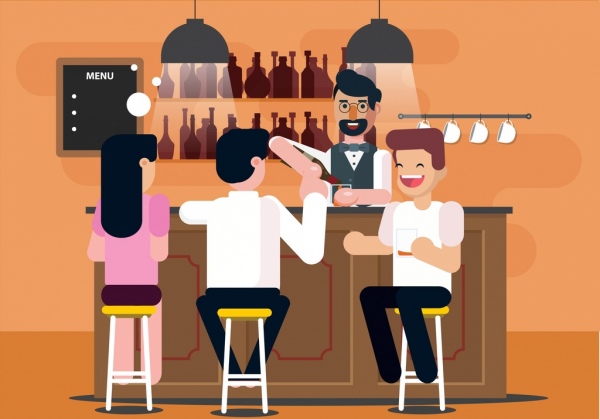 Question 2
B
Question 3
B
Question 4
C
Question 5
B
Question 6
A